¿QUE ES UN SISTEMA ECONÓMICO?
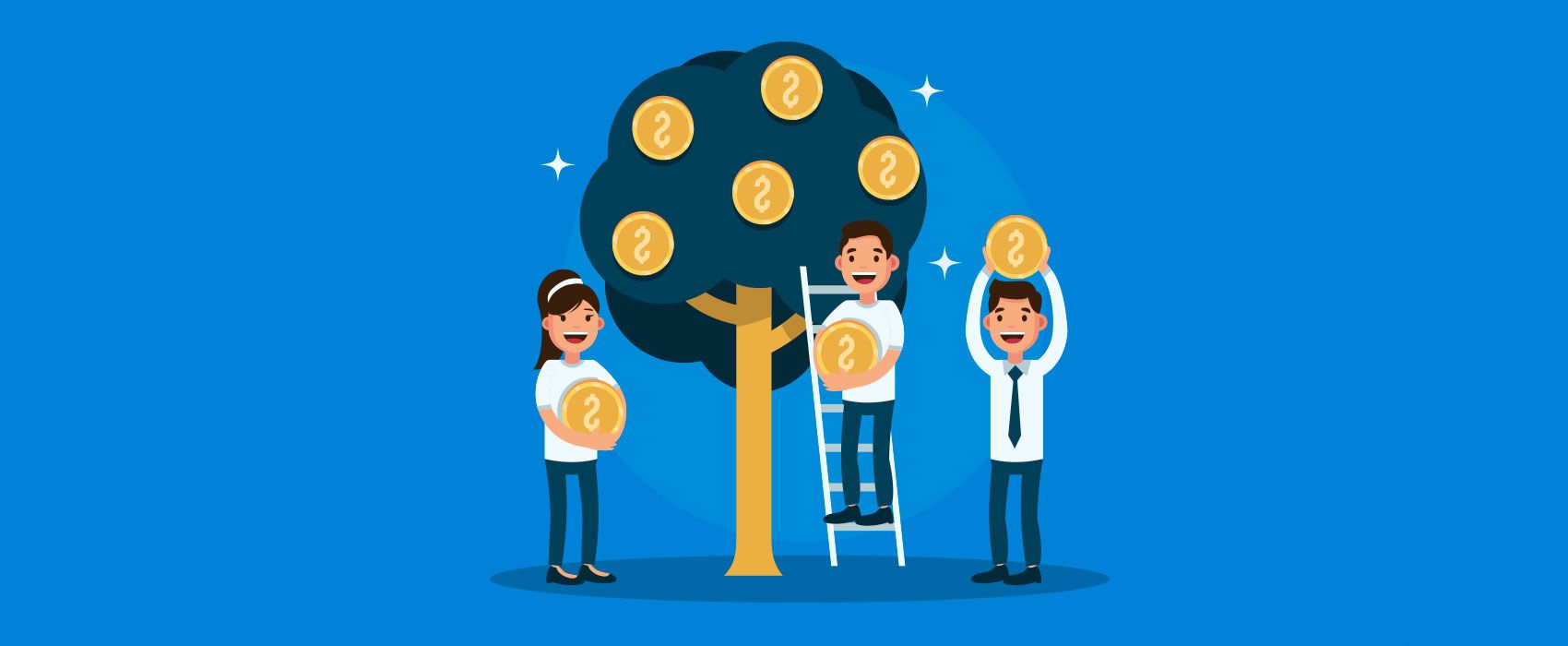 Un sistema económico es una forma de producir, consumir y distribuir los bienes y servicios.
Esto incluye las relaciones entre las distintas instituciones, además también define la estructura económica y social de una sociedad.
COMPONENTES DE UN SISTEMA ECONÓMICO
Los principales componentes de un sistema económico son:
CICLOS DE LA ECONOMÍA
Los ciclos económicos otorgan oportunidades o amenazas a las empresas.
Sistema financiero.-Consiste en la obtención de créditos, financiamientos a tasas de interés razonables , selección de bancos, aseguradoras, factoraje, etc.
Derechos de propiedad.-Quién es el dueño y como se controla los medios de producción.
Sistema de incentivos.-Pueden ser recompensas materiales o morales.
Distribución del ingreso.-Debate si el ingreso está centralizado en una determinada parte de la población o si por el contrario esta bien distribuido.
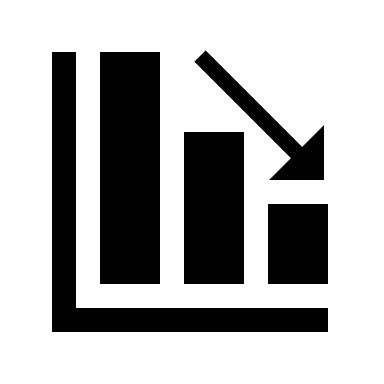 CICLOS DE LA ECONOMÍA
ORIGEN DE LOS SISTEMAS ECONÓMICOS
Los sistemas económicos se originan como respuesta al problema de la escasez, el desafío fundamental que todas las sociedades de la historia han enfrentado.
Este problema económico se produce al existir necesidades humanas ilimitadas en un mundo de recursos con un final.
Esto significa que no siempre podemos conseguir lo que queremos y que se deben hacer sacrificios para poder conseguir algo. Así, es necesario tomar decisiones y priorizar nuestras necesidades.
No todos han enfrentado estos problemas de la misma manera. Las sociedades han desarrollado diferentes sistemas para combatir estos problemas.
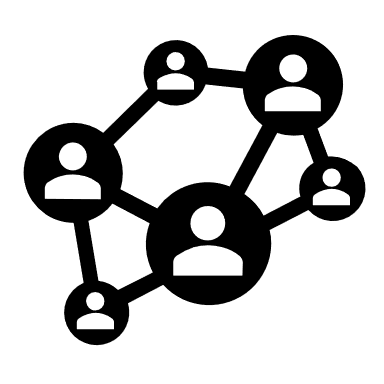 ¿QUÉ PAPEL DEBERÍA TENER EL ESTADO EN LA ECONOMÍA?
A esta pregunta existen múltiples respuestas que se traducen en diferentes sistemas económicos.
El tipo de sistema económico que llevará a cabo el país es determinado por razones políticas. Es decir, ideas demócratas suelen llevar a crear un tipo de economía de mercado, o capitalista, mientras que ideologías como el socialismo suelen llevar a crear un tipo de economía planificada.
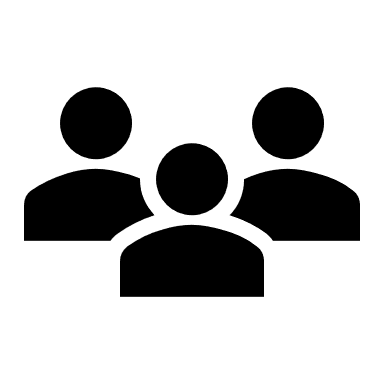 De esta forma existen actualmente cuatro tipos de sistemas económicos:
TIPOS DE SISTEMAS ECONÓMICOS
ECONOMÍA DE MERCADO O CAPITALISMO
Las personas son libres y toman las decisiones económicas que quieran basándose en sus propios intereses:
En que invertir
Si ahorrar o no
Trabajar mucho o poco
Que consumir
Que producir
Así aunque el mercado libre tenga fallos, en una economía de mercado pura no hay una autoridad central que influya en las decisiones económicas que toman los agentes.

Los Estados Unidos del siglo XIX fue el ejemplo más cercano de una economía con un sistema económico de mercado.
ECONOMÍA PLANIFICADA O SOCIALISMO
La economía planificada es un sistema económico muy antiguo.
En la economía planificada una autoridad central controla la economía, decide cómo usar los factores de producción y cómo distribuir los bienes producidos.
Por ejemplo en Venezuela, el Estado controla férreamente el país y dice a sus ciudadanos lo que tienen que trabajar, y lo que les corresponde, ni más ni menos.
En épocas de crisis, como hambrunas o guerras, es común que un estado decida de qué forma la sociedad debe distribuir los bienes para optimizar la economía.
Algunos ejemplos de economías con sistemas económicos de planificación son la Rusia Comunista, China y Cuba
Economía mixta
Este tipo de sistema económico combina elementos de una economía de mercado y de una economía planificada.
Muchas decisiones económicas son tomadas por las personas de manera autónoma pero una autoridad central también influye en las decisiones de producción y distribución.
Hoy en día la mayoría de las economías funcionan bajo este sistema económico. 
En España por ejemplo los empresarios tienen libertad para emprender cualquier negocio, pero deben cumplir ciertas condiciones que regula la autoridad central como pagar un salario mínimo, dar vacaciones, no abrir todos los días.
ECONOMÍA TRADICIONAL
La economía tradicional es un sistema económico basado en las relaciones de familia.
Hoy en día se puede encontrar este sistema entre aborígenes australianos y algunas tribus indígenas en el amazonas que viven igual a como vivían hace cientos de años.
La influencia de este sistema puede verse de forma clara en las economías modernas. 
Por ejemplo, ciertas tradiciones que determinan algunas relaciones económicas como lo son las diferencias entre los salarios de hombres y mujeres.
El principal problema de este sistema económico es su naturaleza estática.
Una sociedad basada en tradiciones para regular los asuntos económicos no motiva a producir cambios sociales y económicos rápidos a gran escala impidiendo así el desarrollo económico. Si la economía tradicional es considerada como un freno al desarrollo económico, la economía planificada y la economía de mercado es el estímulo para lograr grandes cambios.
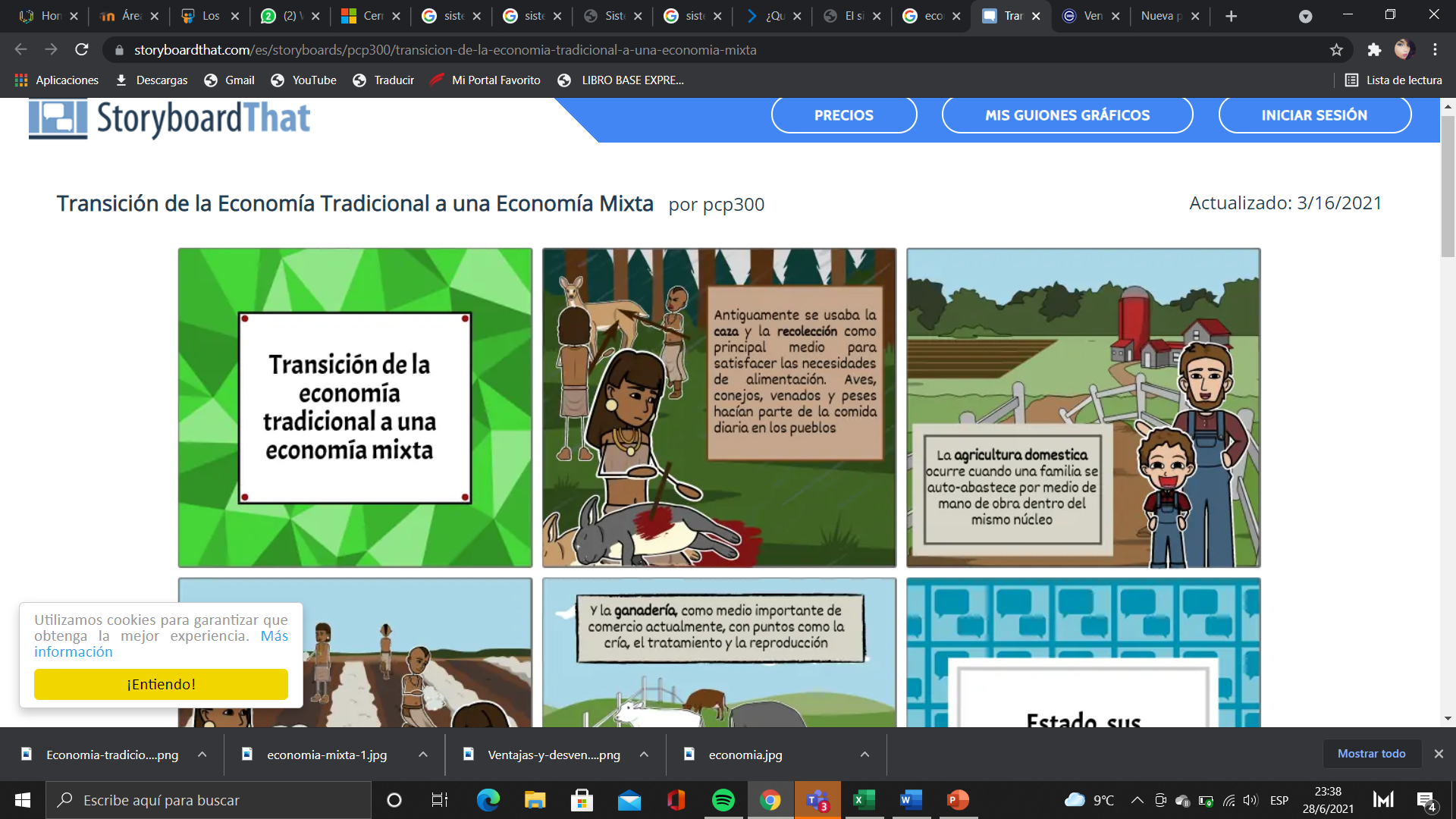 CONCLUSIÓN SOBRE LOS SISTEMAS ECONÓMICOS
Los sistemas de economía de mercado y planificada son muy opuestos en distintos aspectos.
La principal diferencia entre ambos sistemas económicos radica en la importancia que le dan a la libertad y a la justicia.
Para los impulsores de la economía de mercado la libertad es lo más importante mientras que en la economía planificada es la justicia.
Teóricamente, en una economía de mercado los mercados son eficaces y las personas tienen la libertad de elegir (qué, cuánto y cómo producir, si comprar o no, el precio de venta, etc.). Pero el equilibrio no siempre es justo. 
Lo más probable es que algunos tengan mucho y otros muy poco. Aunque dicho mercado seguiría siendo eficiente y libre.
Mientras que en una economía planificada el estado decide qué, cuánto y cómo producir. No hay un mercado fijado sino que se busca una repartición justa de los bienes entre las personas.
En una economía mixta el papel del estado es buscar una distribución justa de la riqueza pero manteniendo las libertades personales.